اللغة العربية لطلبة الدراسات العليا
Lecturer Romyi Morhi
القواعد الأساسية
المبتدأ والخبر
الفعل والفاعل والمفعول به 
المضاف والمضاف إليه
الصفة والموصوف
المعطوف والمعطوف عليه
الجار والمجرور
علامات الإعراب
أنواع الاسم
الموقع الإعرابي
أنواع الكلمة
أنواع الكلمة



 الاسم 	  	         الفعل     		       الحرف
قال تعالى :  ( إِنَّا أَنْزَلْنَاهُ قُرْآنًا عَرَبِيًّا لَعَلَّكُمْ تَعْقِلُوْنَ )
الأول : أسماء الضمائر
الثاني : أسماء الإشارة
الثالث : الأسماء الموصولة
الرابع : أدوات الاستفهام
ما هو الضمير؟
وكم أحواله؟
الضمير هو اسم مبني يدل على متكلم أو مخاطب أو غائب
أنَاَ
هُوَ
أَنْتَ
وأحوال الضمائر  هي
أحوالها مع الأسماء والحروف والظروف
أحوالها مع  الفعل ( الماضي والمضارع والأمــر  )
الأول : أحوال الضمائر مع الأفعال
العدد            الضمائر                أنواعها	           الماضي         المضارع               الأمر
  1              هُوَ               مفرد مذكر غائب        نَصَرَ              يَـنـْصُرُ                 -
            2            هُـمـَا               مثنى مذكر غائب       نَصَرَا              يَـنـْصُرَانِ                -	
            3             هُـمْ	      جمع مذكر غائب         نَصَرُوا            يَـنـْصُرُوْنَ                -
            4             هِيَ                مفردة مؤنثة غائبة	      نَصَرَتْ	             تَـنـْصُرُ	           -   
            5           هُـمـَا               مثناة مؤنثة غائبة	      نَصَرَتاَ	            تَـنـْصُرَانِ                -
            6            هُنَّ                 جمع مؤنثة غائبة	      نَصَرْنَ	            يَـنـْصُرْنَ                -
            7            أَنْتَ              مفرد مذكر مخاطب      نَصَرْتَ              تَـنـْصُرُ                اُنصُرْ 
            8           أَنْــتُـمـَا             مثنى مذكر مخاطب      نَصَرْتُـمـاَ            تَـنـْصُرَانِ             اُنصُرَا   
             9          أَنْــتُـمْ               جمع مذكر مخاطب	     نَصَرْتُـمْ             تَـنْصُرُوْنَ             اُنصُرُوا 
           10           أَنْــتِ              مفردة مؤنثة مخاطبة     نَصَرْتِ	            تَـنْصُرِيْنَ             اُنصُرِيْ
           11          أَنْــتُـمـَا               مثناة مؤنثة مخاطبة     نَصَرْتُـمـاَ           تَـنـْصُرَانِ              اُنصُرَا
           12          أَنْــتُـنَّ               جمع مؤنثة مخاطبة         نَصَرْتُـنَّ            تَـنـْصُرْنَ	       اُنصُرْنَ
          13           أناَ                   متكلم واحد             نَصَرْتُ              أَنْصُرُ                 -
          14          نَحْنُ                   متكلم مع الغير         نَصَرْناَ	            نَــنـْصُرُ                -
أكمل الجمل الآتية بوضع الضمائر المناسبة في المحل الفارغ ؟
 
1 – هُوَ أَخَذَ الْكِتَابَ                       4 – هِيَ ............... الْكِتَابَ  
2 – هُمَا ....... ...الْكِتَابَ                   5 – هُمَا ................. الْكِتَابَ                      
3 – هُمْ .......... ...الكِتَابَ                 6 – هنّ...... .........الْكِتَابَ 
                      
7 – أنتَ أْخَذْتَ الكتابَ                    10 – أنَتِ ............. ..الكتابَ 
8 – أَنْتُمَا..................الْكِتَابَ                 11 – أَنْتُمَا............. ..الكِتَابَ  
9 – أَنْتُمْ ..... ........... الْكِتَابَ            12 – أَنْتُنَّ.. ..............الْكِتَابَ 
                                                               13 – أَنَا ................. الْكِتَابَ 
                                                                14 – نَحْنُ ............. الْكِتَابَ
أَخَذَتْ
أَخَذَا
أَخَذْتا
أَخَذْنَ
أَخَذُوْا
أَخَذَتِ
أَخَذْتُمَا
أَخَذْتُمَا
أخَذْتُمْ
أَخَذْتُنَّ
أَخَذْتُ
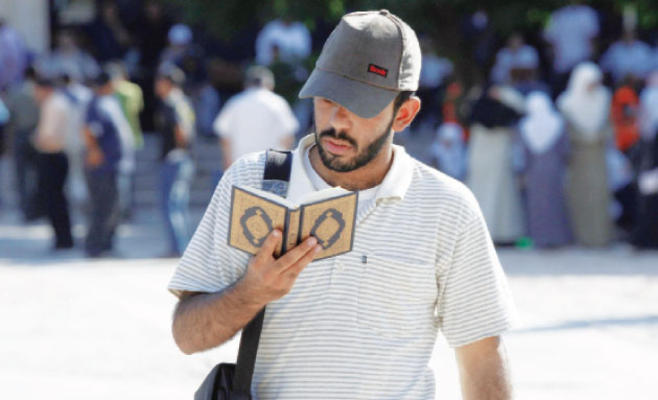 أَخَذْنَا
اكمل الجمل الآتية بوضع الضمائر المناسبة في المحل الفارغ 
1.	.............  ذهَبْتُ إلِى الْمَدْرَسَة
2.	.............  لَعِبْتَ مَعَ الزُمَلاَءِ
3.	.............  صَلَّيْنَا في المسجد.
4.	.............  أَكَلْتِ الأَرُزَّ
5.	.............  ضَرَبَ الثُعْبَانَ
6.	.............  جَلَسَا بِأَدَبٍ
7.	.............  قَطَفُوْا الأَزْهَارَ
8.	.............  صَبَرَتْ عَلى الشَّدَائِدِ
9.	.............  تَعَلَّمْنَ التِلْمِيْذَاتِ
10.	.............  أَخَذْنَا الجْـــرِيْدَةَ
11.	.............  رَحِمْتُمـَا العُصْفُوْرَ
أنَاَ
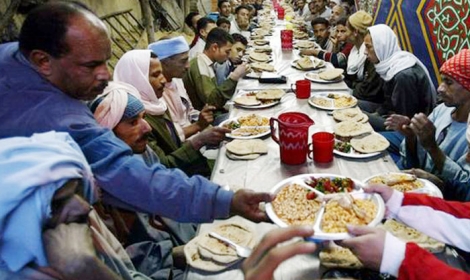 أَنْتَ
نَحْنُ
أَنْتِ
هُوَ
هُمَا
هُمْ
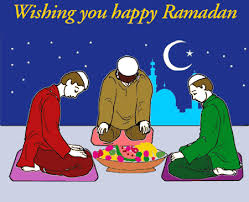 هِيَ
هُنّ
نَحْنُ
أنَتْمُاَ
الضمائر
ฉัน                 
เธอ (ผู้ชาย)
เธอ (ผู้หญิง)
เขา (ผู้ชาย)
เขา (ผู้หญิง)
أنا                
أنتَ
أنتِ
هو
هي
أَ               
تَ
تَ+ين
يَ
تَ
الفعل المضارع
أنا      أذهب
أنتَ     تذهب 
أنتِ    تذهبين
هو     يذهب
هي     تذهب
الفعل الماضي
أنا    (تُ)     ذهبتُ 
أنتَ  (تَ)     ذهبتَ
أنتِ  (تِ)   ذهبتِ
هو   (_)     ذهب 
هي   (_ْ)    ذهبتْ
คำกริยาالفعل
الفعل الماضي
الفعل المضارع
فعل الأمر
استبانة
تأشيرة الدخول
أَعِدِ السُّؤَال
واضح
لا بأس
استمع أولاً
ماذا فعلتَ ؟ / ماذا فعلتِ؟
جرى                  أنا                أنتَ               أنتِ    
قرأ
ذهب
مشي
خرج
نام
استيقظ
قام
أكل
شرب
فتح
غلق
1
ينام
أكل
2
يستيقظ
خرج
3
يشرب
فتح
4
يفتح
قرأ
ماذا تفعل ؟ / ماذا تفعلين؟
ينام
يستيقظ
يقوم
يشرب
يفتح
ماذا تفعل ؟ / ماذا تفعلين؟
ينام
يستيقظ
يقوم
يشرب
يفتح
ماذا تفعل ؟ / ماذا تفعلين؟
ينام
يستيقظ
يقوم
يشرب
يفتح
งานคู่
1. ให้นักศึกษาจับคู่กับเพื่อน แล้วทักทายเป็นภาษาอาหรับ
أين ..............؟
أين الاستاذ ؟ 
الاستاذ في المسجد يصلى .
أين الأم ؟ 
الأم في المطبخ يصنع الطعام 
أين فاطمة ؟ 
فاطمة في غرفة النوم تنام 
أين اسماعيل ؟ 
اسماعيل في الحمام يستحم 
أين الطبيب ؟ 
الطبيب في المستشفى يعالج المرضى
فعل الأمر (คำกริยาที่ใช้สำหรับคำสั่ง)
الفعل الماضي  =     ذَهَبَ
الفعل المضارع =    يَذْهَبُ
فعل الأمر      =     إِذْهَبْ
تندا فعل الأمر
يَذْهَبُ     = إِذْهَبْ 
يَخْرُجُ    =      أُخْرُجْ
يَجْلِسُ    = إِجْلِسْ
يَشْرَبُ   =      إِشْرَبْ 
يَدْخُلُ    =  أُدْخُلْ
فعل الأمر
إِذْهَبْ     =  أنتَ
إِذْهَبِي    =  أنتِ
إِذْهَبَا     = أنتما
إِذْهَبُوا    =  أنتم 
إِذْهَبْنَ     = أنتن
คำสั่งที่ใช้คำกริยาในกรณีพิเศษ
คำกริยาที่มี อาลิฟ วาว ยา ตรงกลาง
نام   يَنَامُ  = نَمْ 
صام  يَصُوْمُ  =  صُمْ 
قال  يَقُوْلُ   =  قُلْ  
คำกริยาที่มี ฮัมเซาะ ข้างหน้า
أكل  يَأْكُلُ = كُلْ 
أخذ  يَأخُذُ = خُذْ
جمع المذكر السالم
المسلم     =    المسلمون 
المسافر   =    المسافرون
الجائع     =    الجائعون 
النائم      =    النائمون
الكاتب    =    الكاتبون
الحارس  =    الحارسون
الفائز     =    الفائزون
الخاسر   =    الخاسرون
الوارث  =     الوارثون
الكافر    =     الكافرون
جمع المؤنث السالم
المسلمة     =    المسلمات
المسافرة   =    المسافرات
الجائعة     =    الجائعات
النائمة      =    النائمات
الكاتبة    =    الكاتبات
الحارسة  =    الحارسات
الفائزة    =    الفائزات
الخاسرة   =    الخاسرات
الوارثة  =     الوارثات
الكافرة    =     الكافرات
جمع التكسير
الطالب    =    الطلاب 
الرجل     =   الرجال
الكرسي   =   الكراسي
المكتب    =   المكاتب
القلم        =   الأقلام
الكتاب     =   الكتب
المفتاح     =   المفاتيح
الجبل       =  الجبال 
التلميذ      =   التلاميذ
المعهد      =   المعاهد